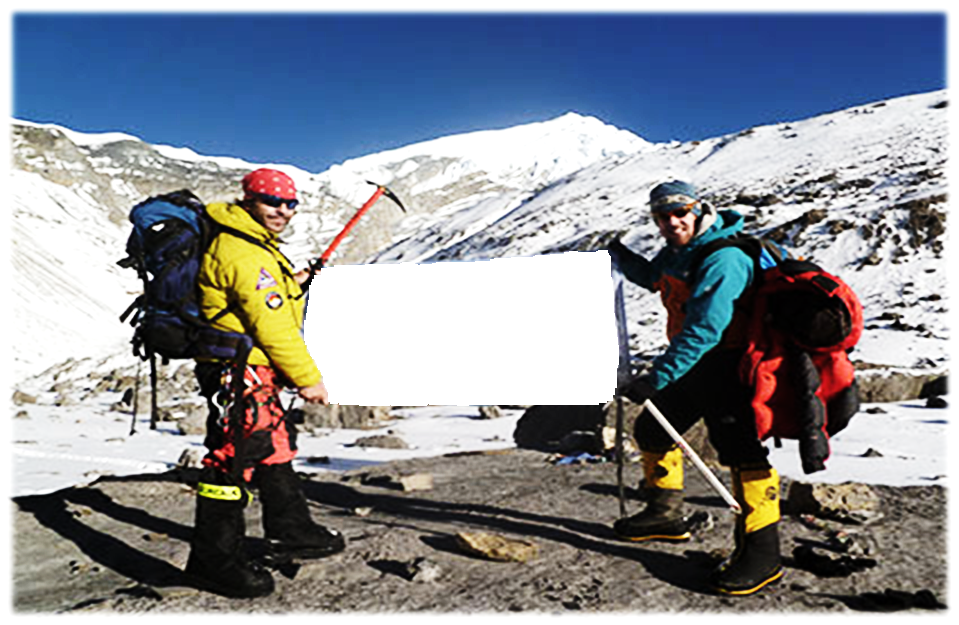 Bienvenidos equipo de líderes
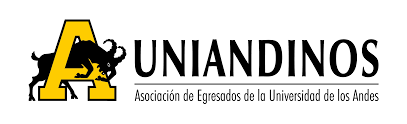 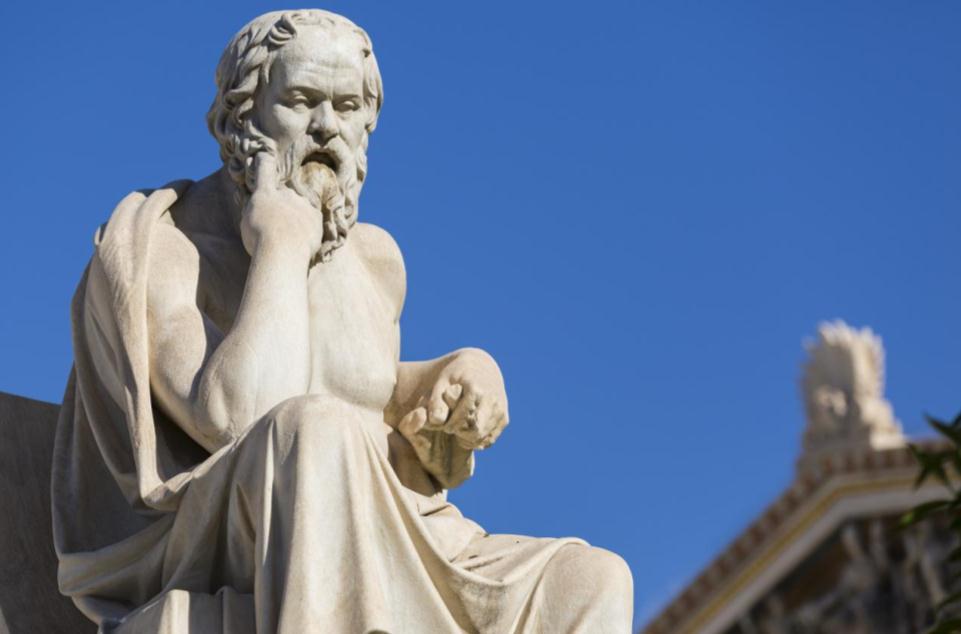 “Yo no puedo enseñarles nada, solo puedo ayudarles a buscar el conocimiento dentro de ustedes mismos.  Lo cual es mucho mejor que traspasarles mi poca sabiduría” 
		          Sócrates
Acuerdos de convivencia
Lo que vamos a hacer
Lo que NO vamos a hacer
Participar con entusiasmo
Tener iniciativa
Ser creativos 
Capacidad de aprender, o de desaprender 
Hacer aportes que enriquezcan al grupo 
Tener BUEN HUMOR
Respetar la forma de ver de otras personas
Divertirnos
Entrar tarde de los refrigerios y el almuerzo
Dejar que el celular interrumpa el seminario.
Interrumpir a los compañeros
No escuchar e intentar comprender opiniones diferentes a la propia.
No seguir las instrucciones
No participar
No divertirse
3
Ser un líder Transformacional es un reto de Altura
(Cosas que debes saber antes de comenzar el viaje):
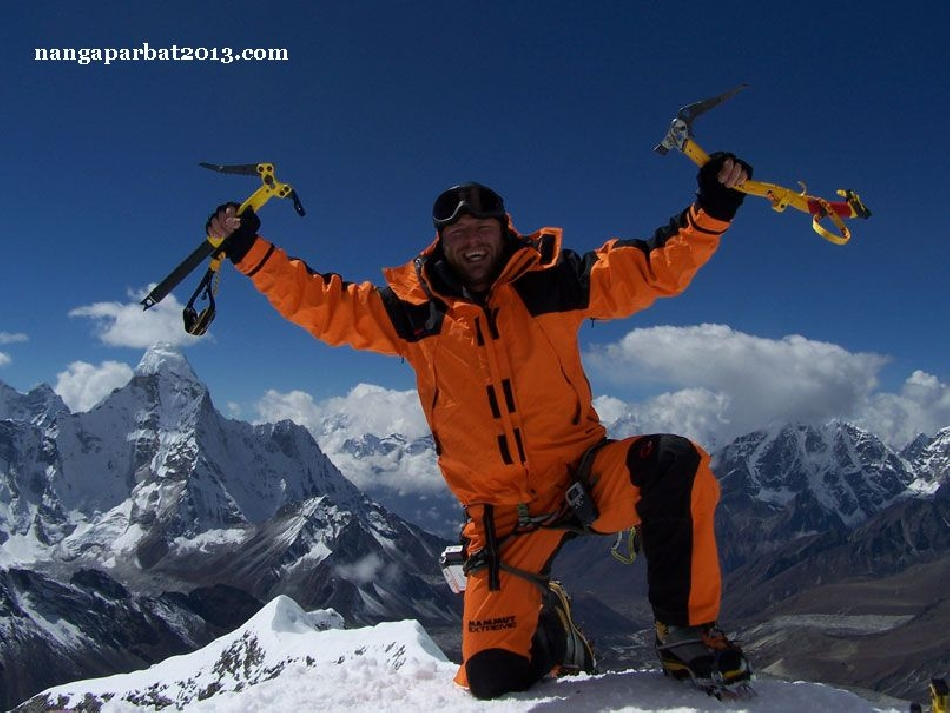 Permiso
Viaje Katmandú
Pisar aldea Sherpa
Equipo
Compartir experiencias
Ayuda de Dios
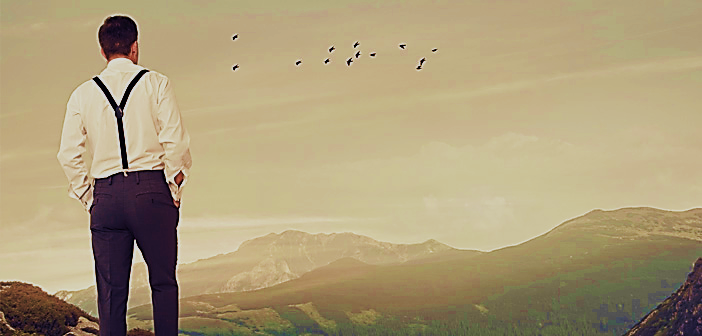 Aval Uniandino
Alta motivación
Asistir a todas las sesiones
Enriquecimiento profesional y personal.
Promover las prácticas aprendidas.
Ayuda de mentores, coach, etc.
Ronda de Preguntas
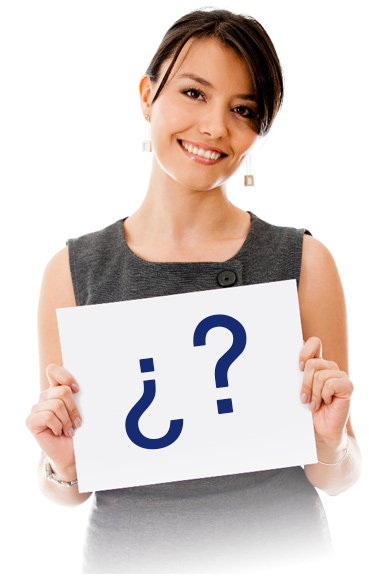 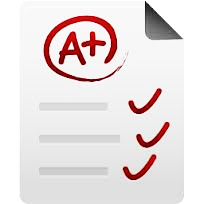 LLEGAR A LA CUMBRE DE un lider transformacional:UniandinosTU ALIADO EN ESTE CAMINO
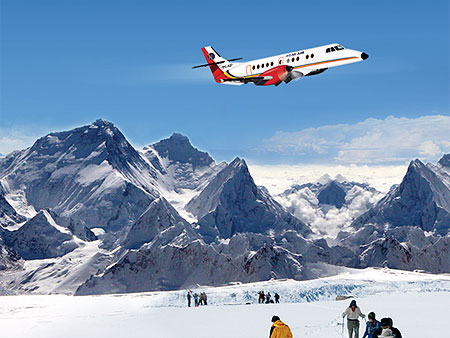 Qué me llevo hoy como persona…
¡Gracias!